JAWABAN KASUS SIKLUS PENGELUARAN 1 (Pembelian Persediaan)
Siklus Pengeluaran Indah Kreasi Indah KreasiIdentifikasi  Dokumen dan Fungsi
Siklus Pengeluaran Indah Kreasi Indah KreasiIdentifikasi  Dokumen dan Fungsi
Siklus Pengeluaran Indah Kreasi Indah KreasiIdentifikasi  Dokumen dan Fungsi
Siklus Pengeluaran Indah Kreasi Indah KreasiIdentifikasi  Dokumen dan Fungsi
Siklus Pengeluaran Indah Kreasi Indah KreasiIdentifikasi  Dokumen dan Fungsi
Siklus Pengeluaran Indah KreasiIdentifikasi  Dokumen dan Fungsi
Anda diminta: 
Membuat layout dokumen-dokumen yang terdapat pada sistem berjalan. 
Membuat flowchart dari sistem yang sedang berjalan.
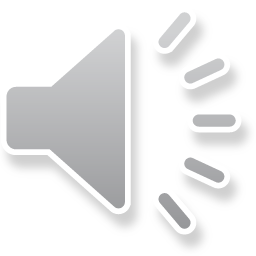